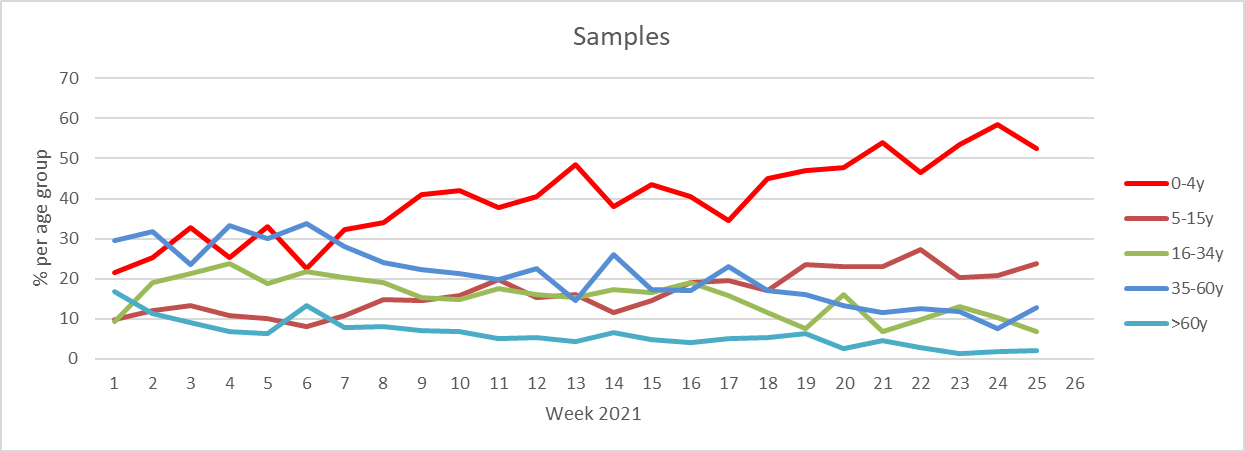 KW25: 110 Einsendungen
29 Arztpraxen
2020/21 Sentinel bis KW25: 5184
2019/20 Sentinel 
gesamt: 4637
Rekrutierung neuer Sentinelpraxen
Aktive Betreuung
Kurier
SARS-CoV-2 Diagnostik
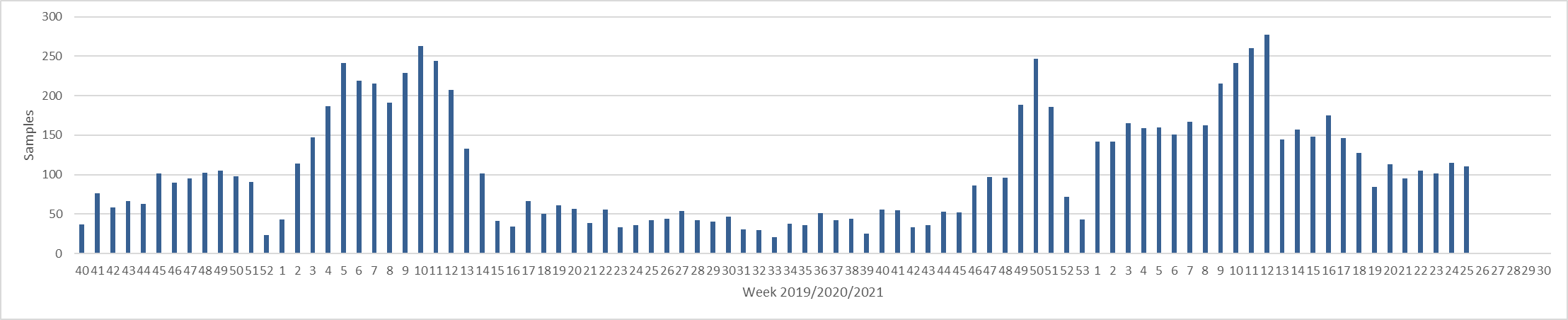 30.06.2021
1
Proben
Partieller Lockdown
Ostern
Lockdown
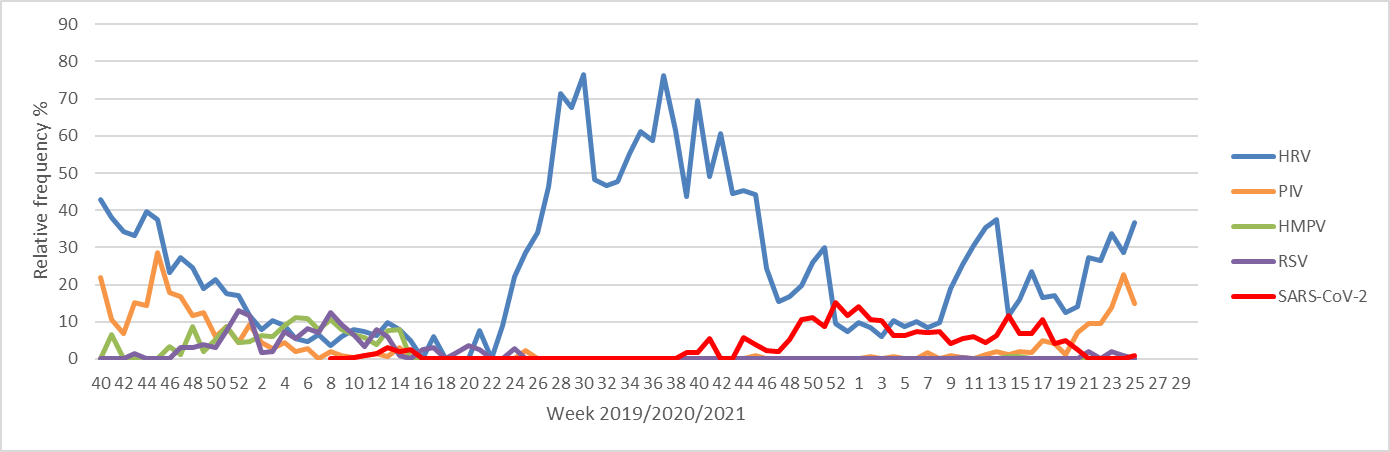 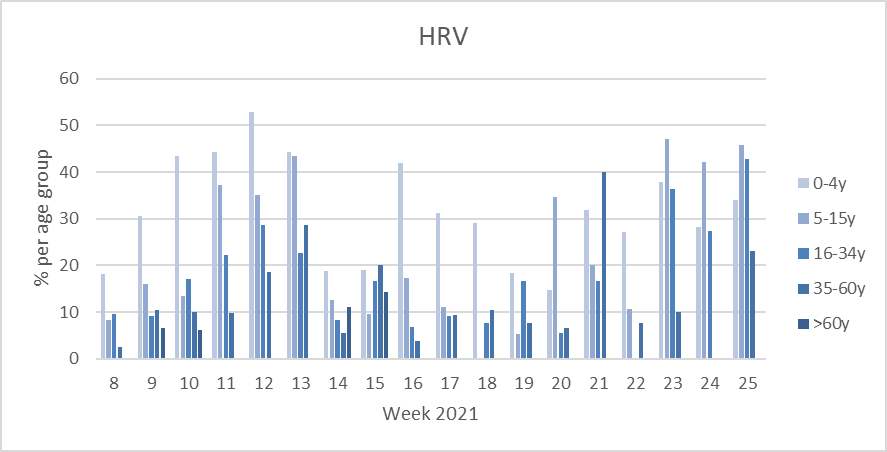 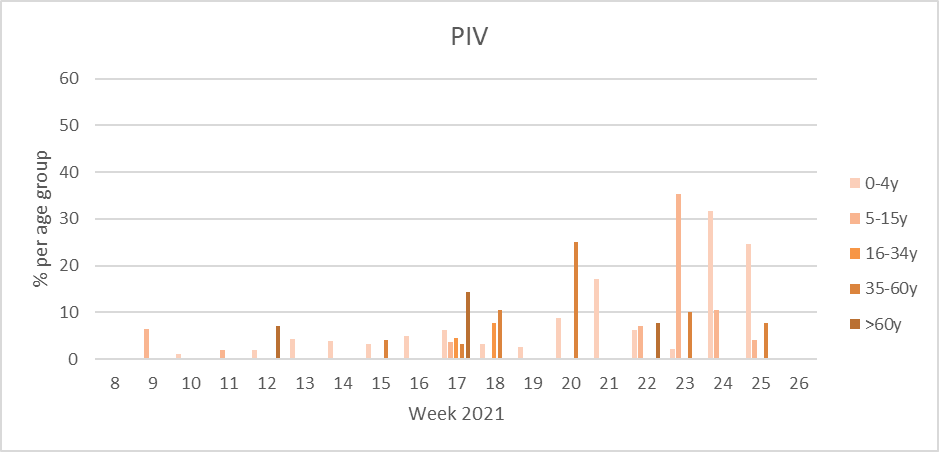 30.06.2021
Viruszirkulation ohne Influenzaviren und saisonale Coronaviren
2
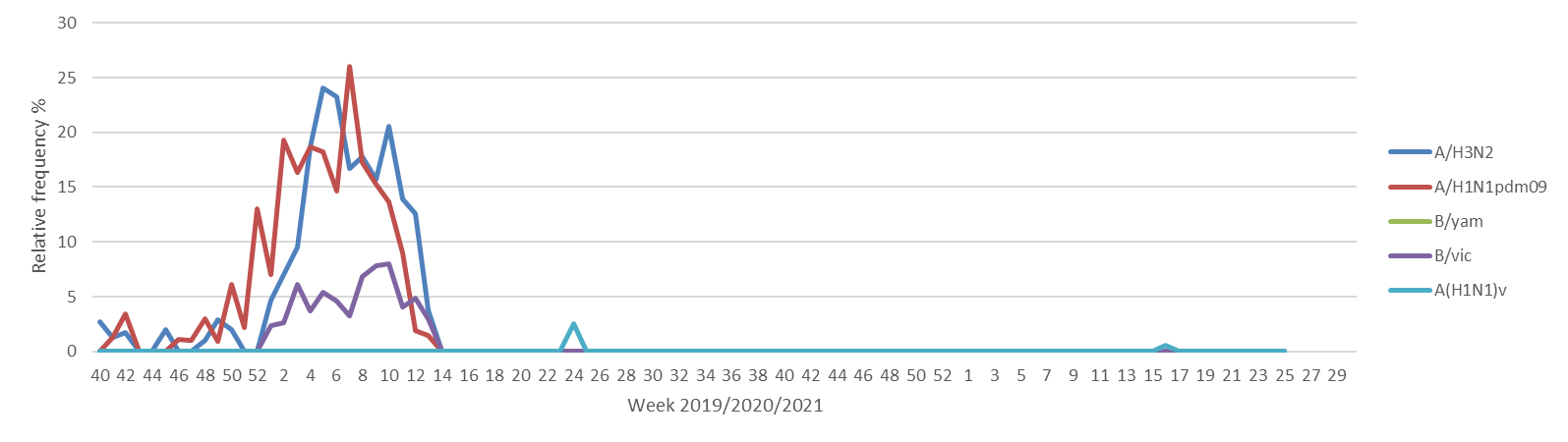 30.06.2021
Influenzaviren
3
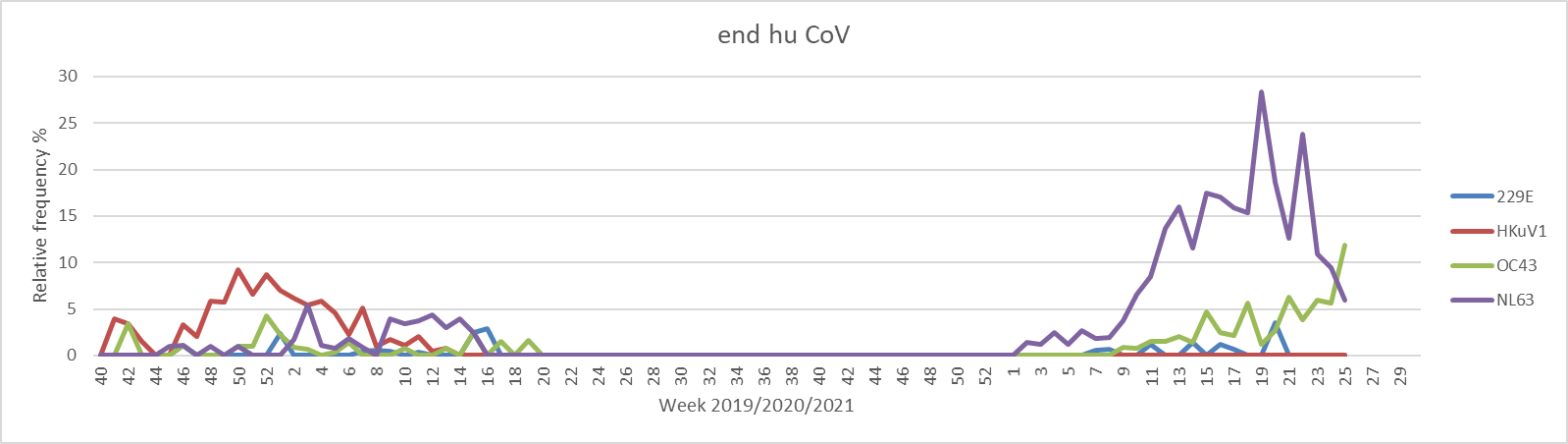 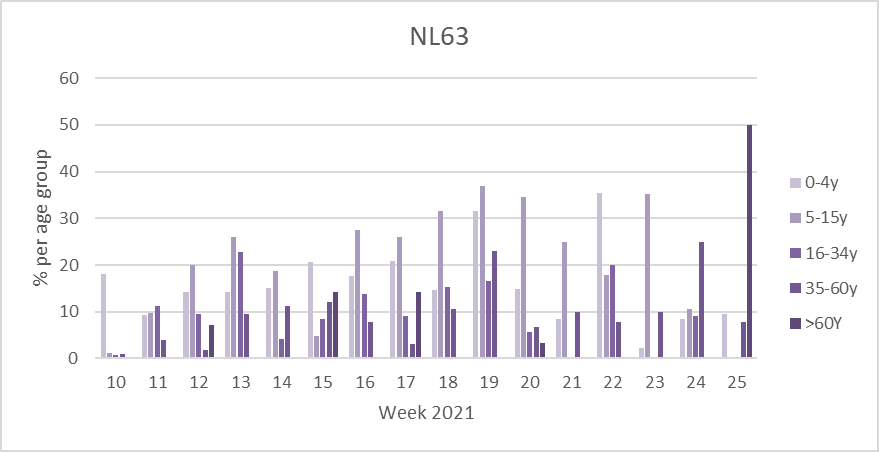 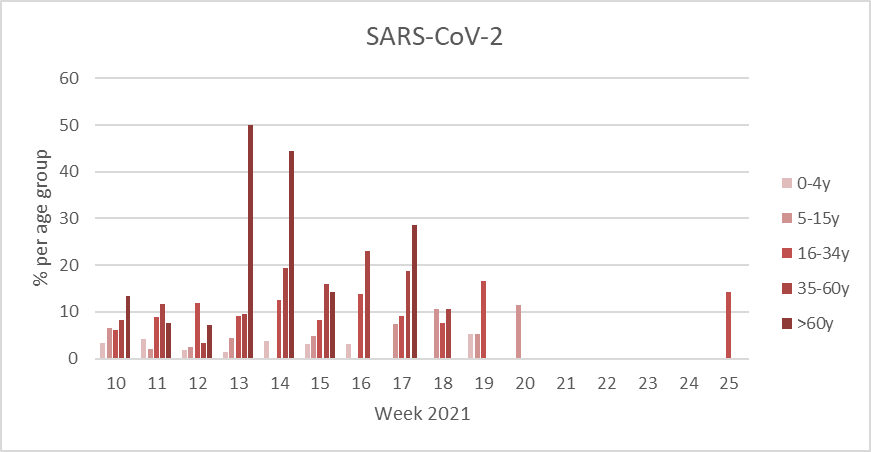 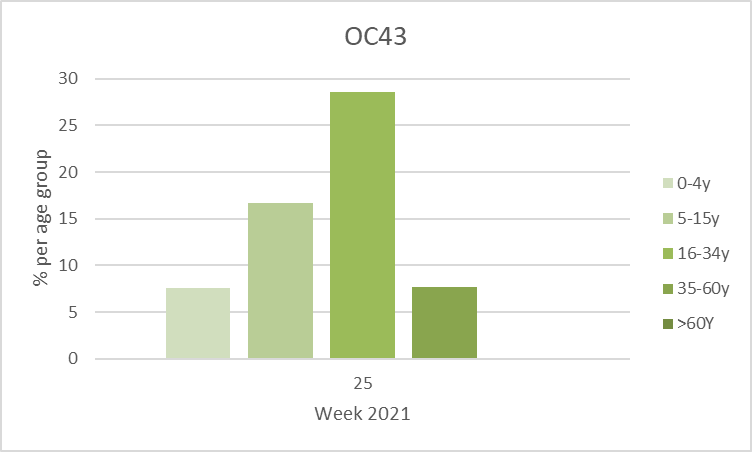 30.06.2021
Saisonale Coronaviren, end huCoV im Vergleich zu SARS-CoV-2 KW 10-25
4